Внеурочное занятие
«Путешествие в подводное царство»
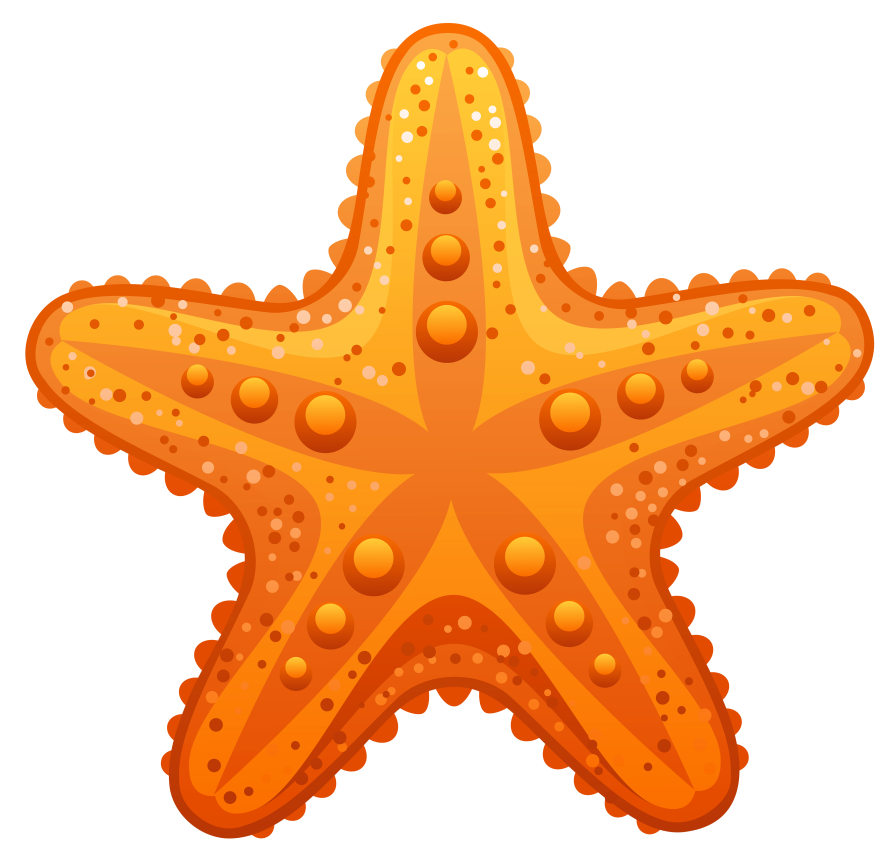 Он бушует, там акула,
Мне недавно подмигнула,
Омывает много стран,
Что же это?
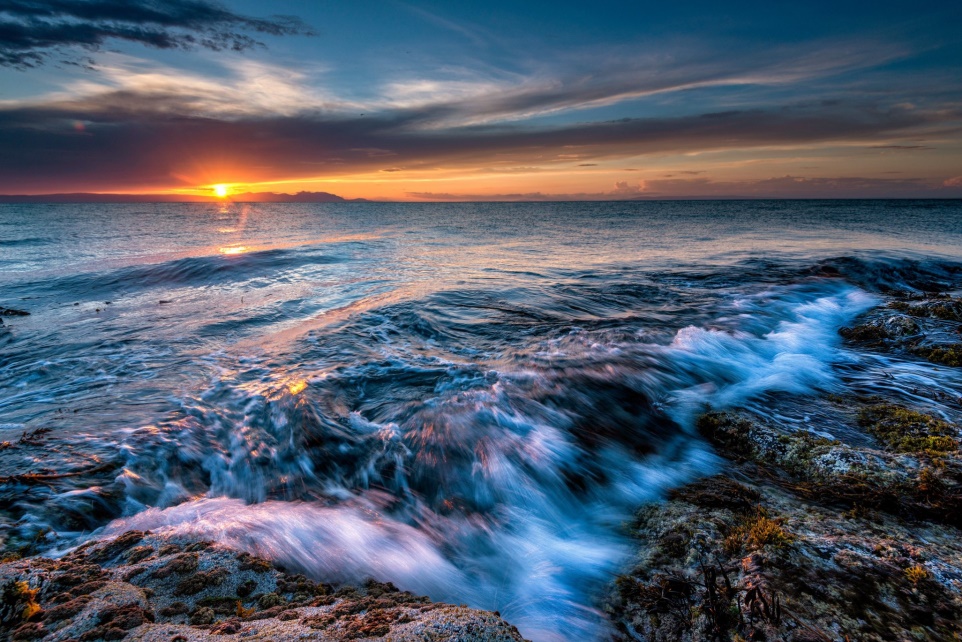 ОКЕАН
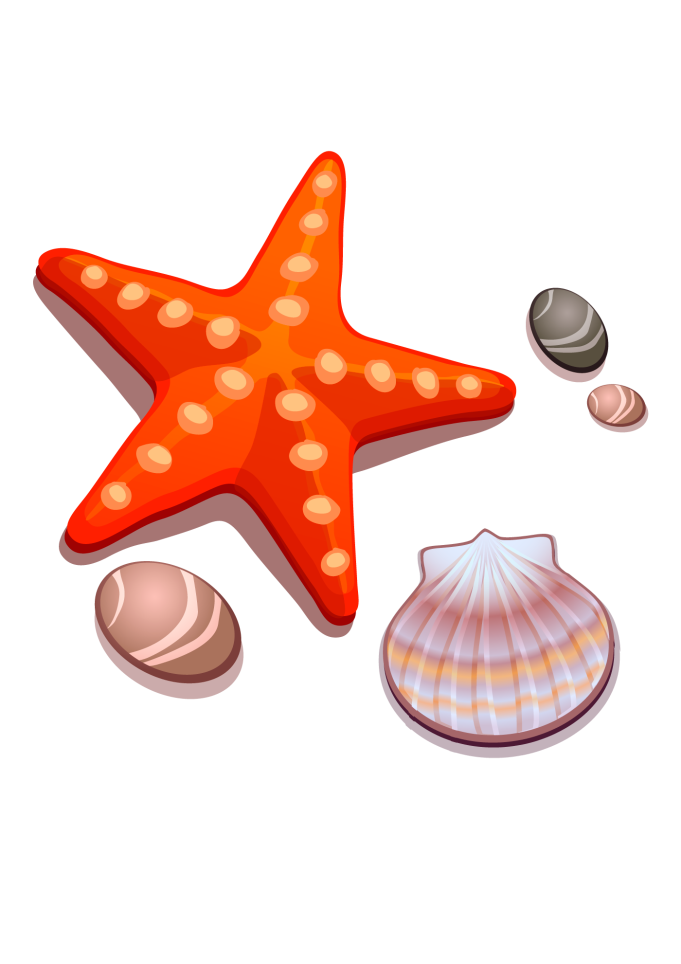 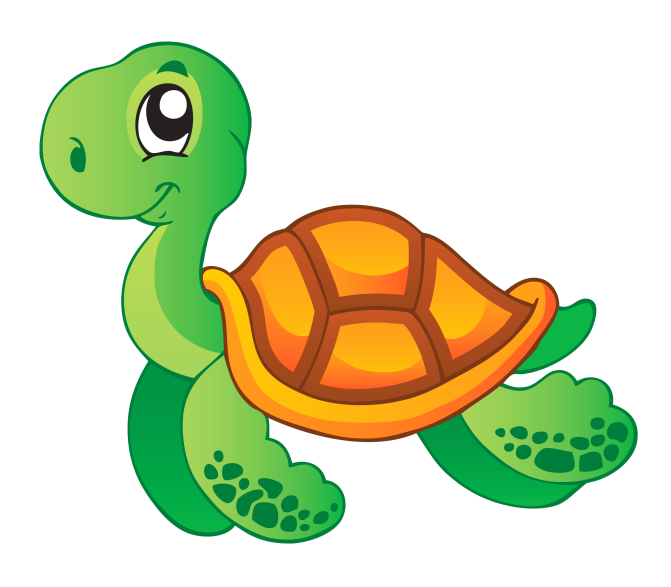 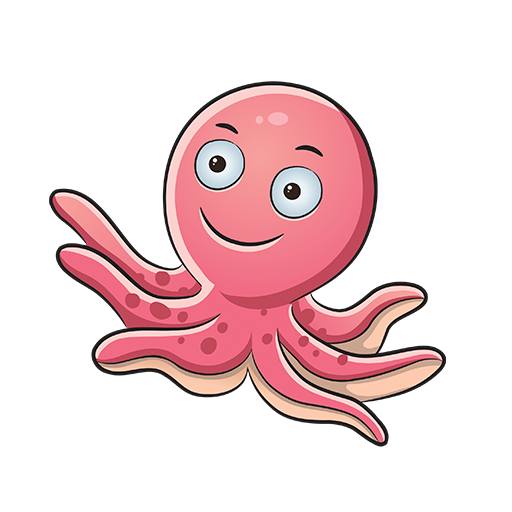 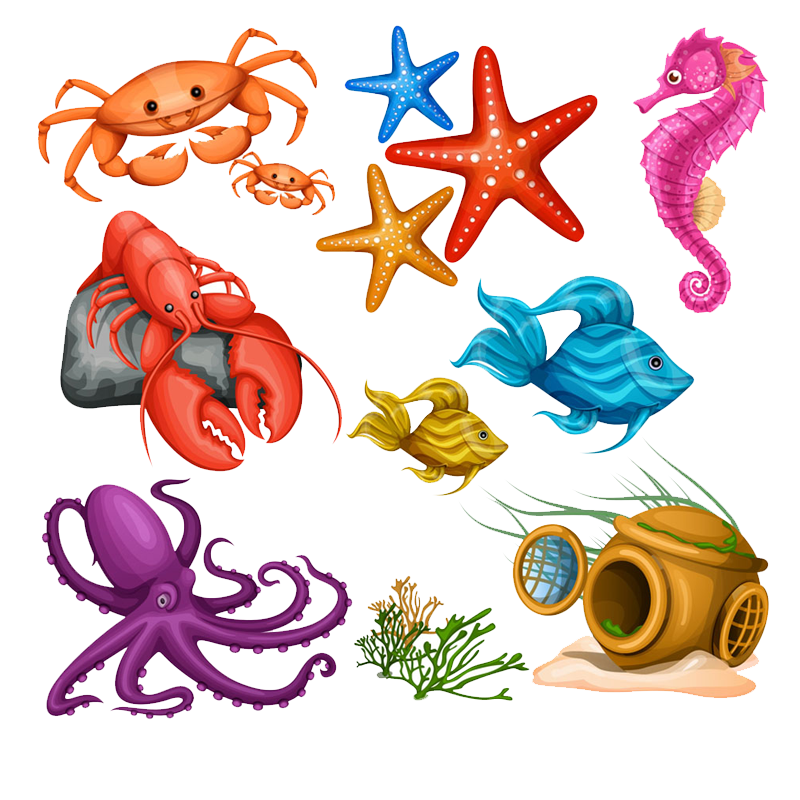 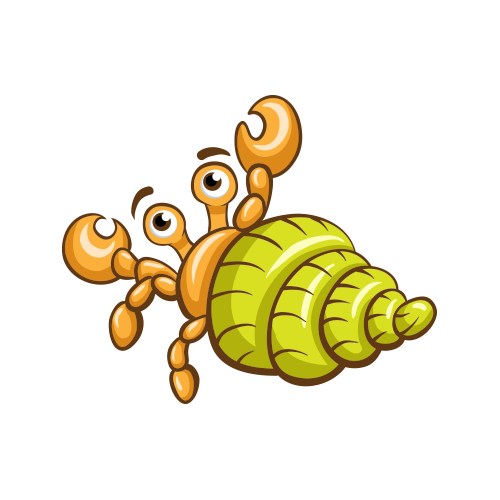 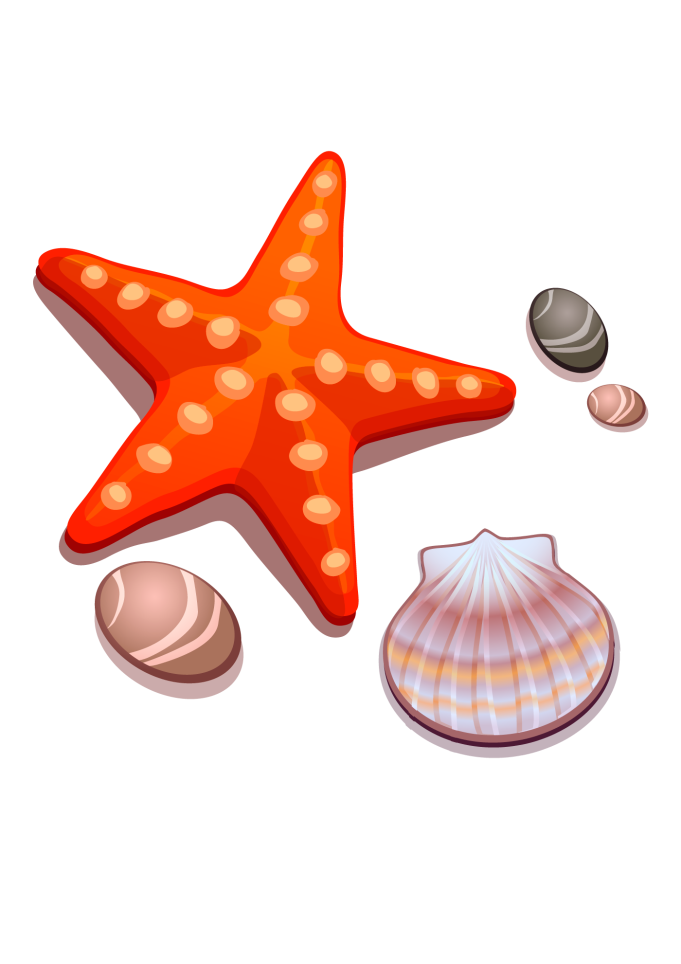 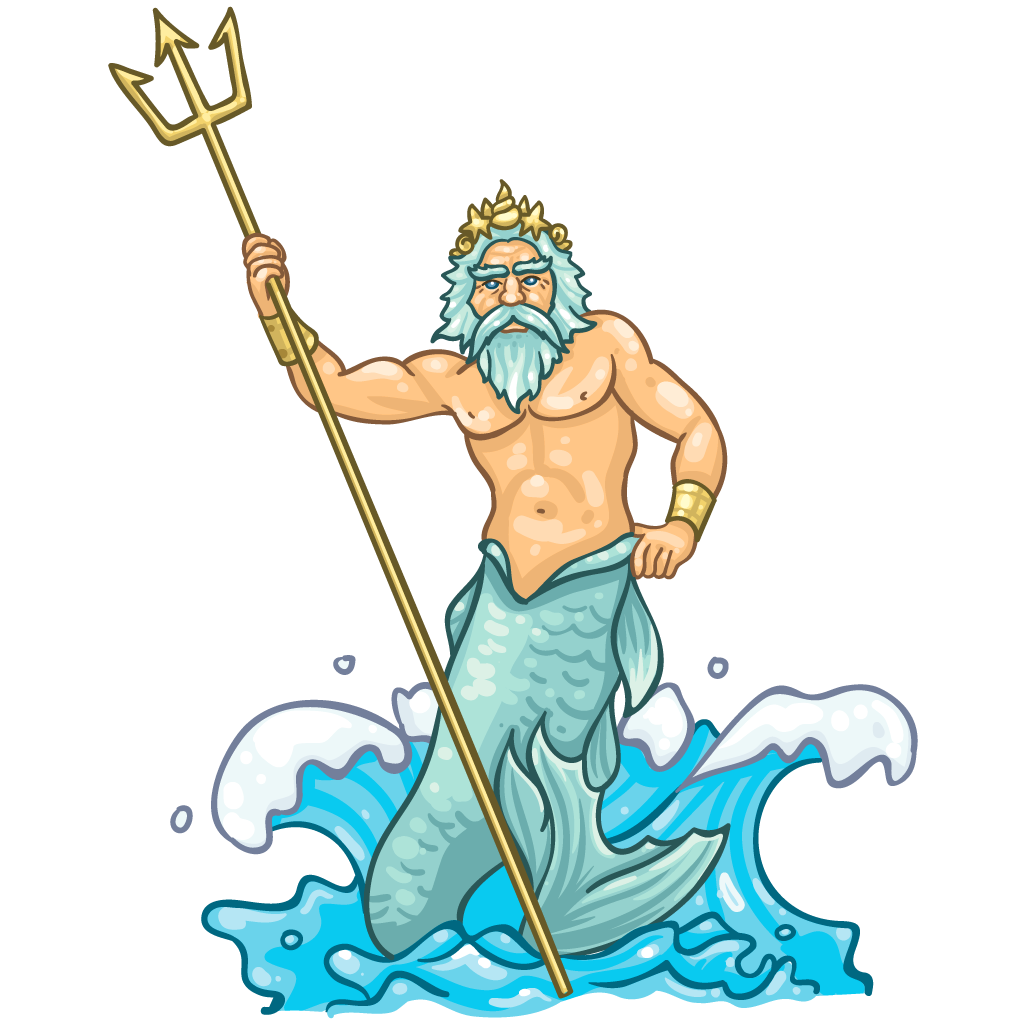 Бог Нептун - в древнеримской мифологии бог морей. Один из древнейших римских богов. Позднее был отождествлён с греческим богом моря Посейдоном.
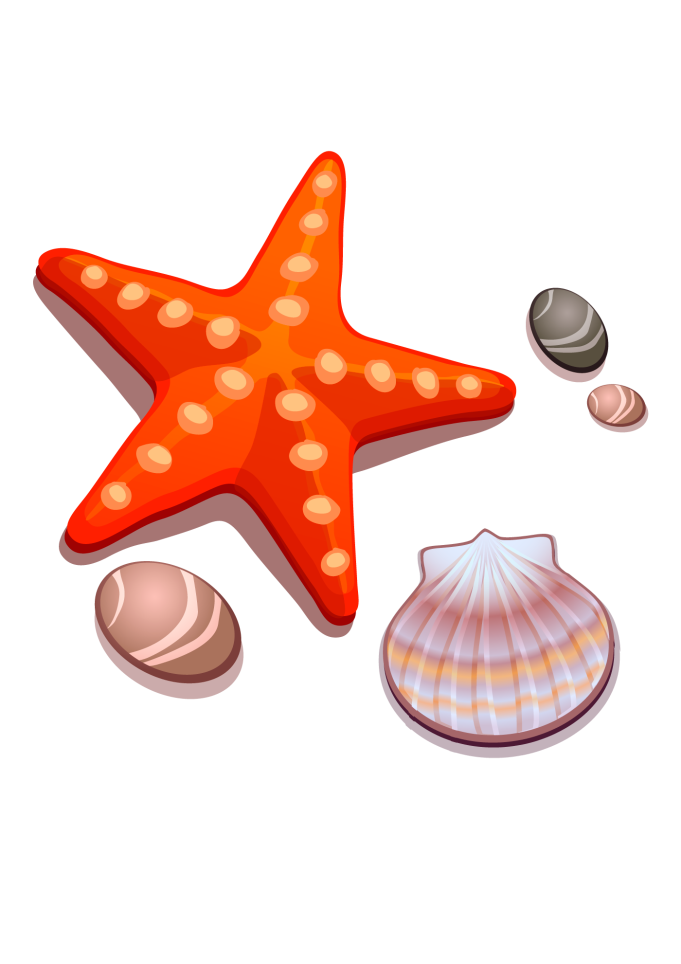 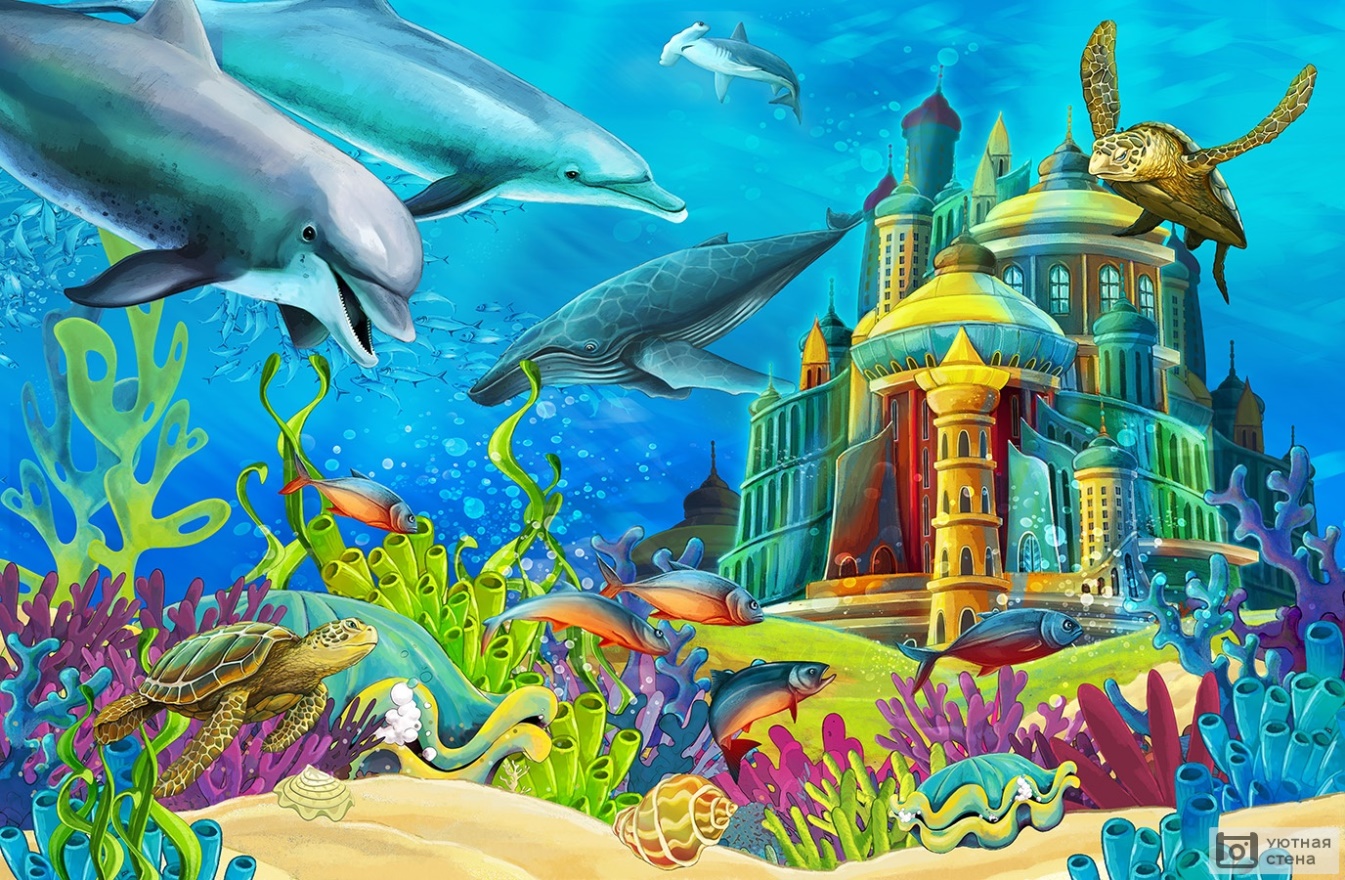 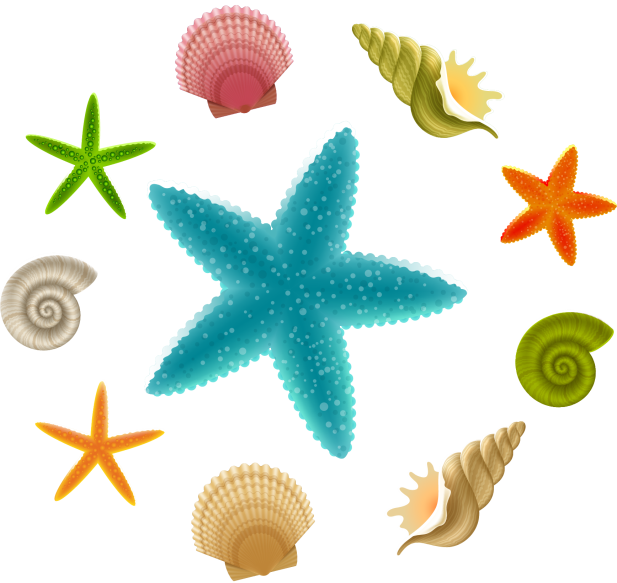 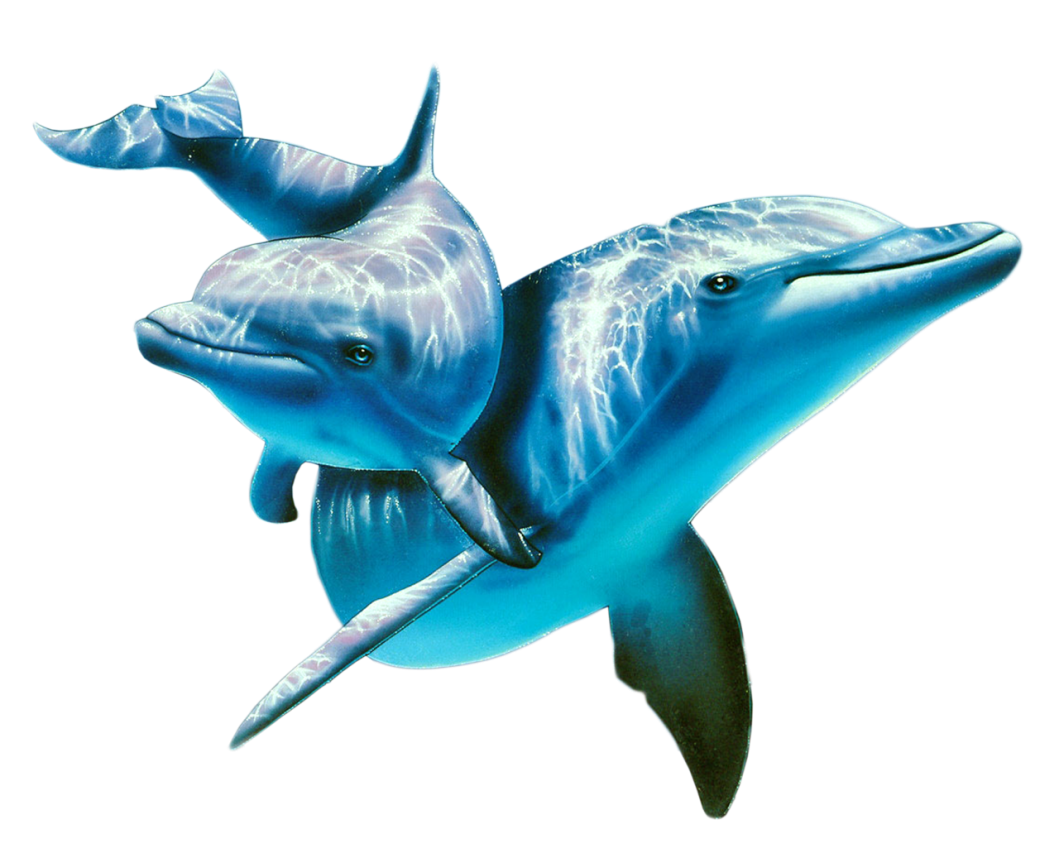 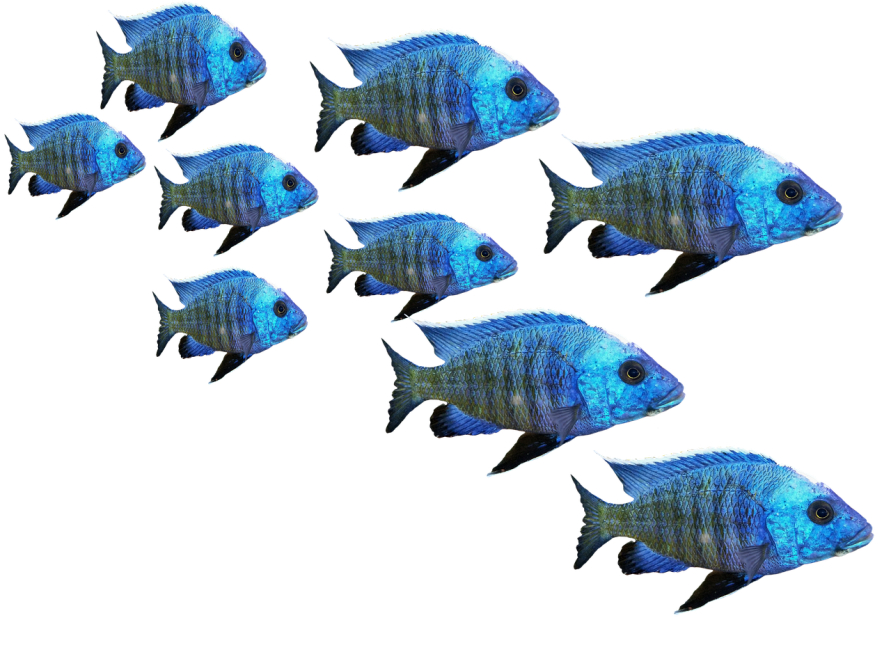 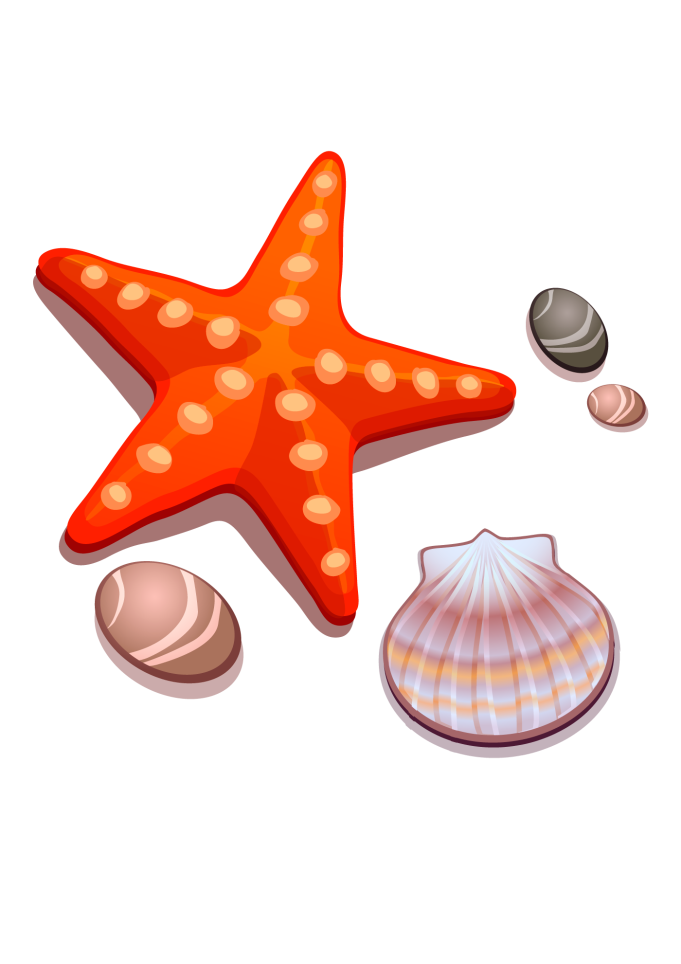 СПАСИБО ЗА ВНИМАНИЕ!
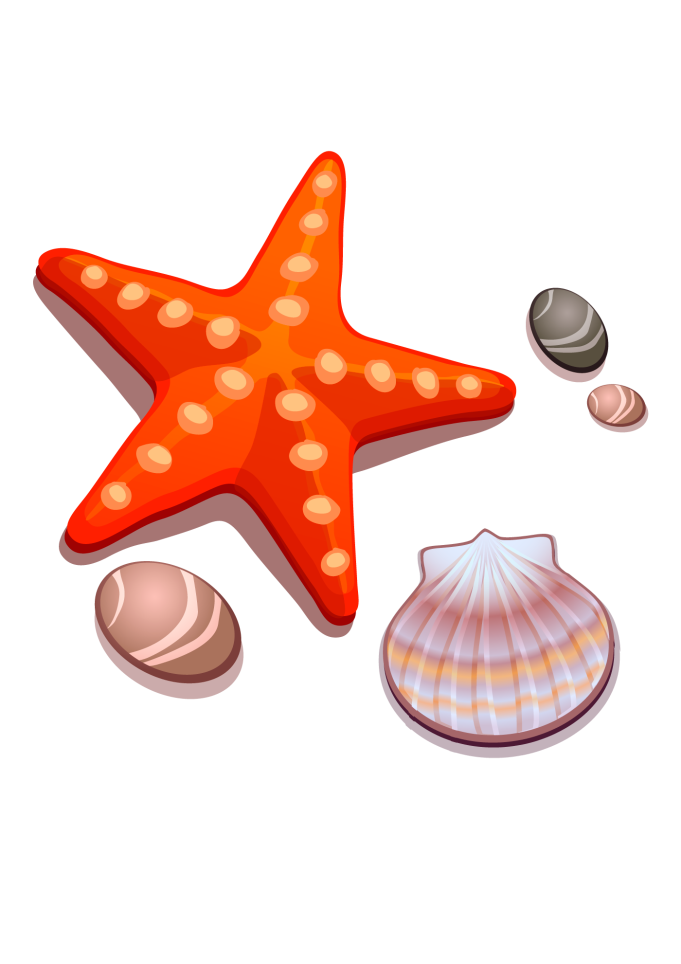